Learning from Demonstration in the Wild
Author: F. Behbahani, K. Shiarlis, X. Chen, V. Kurin, S. Kasewa, C. Stirbu, et al
ICRA 2019
Presenter: Youdong Ma
Content
Introduction 
Motivation
Contribution
Methodology
Results
1.	Introduction
Learning from demonstration (LfD) is a machine learning technique that can learn complex behaviours from a dataset of expert trajectories, called demonstrations. 
LfD is particularly useful in settings where hand-coding behaviour or engineering a suitable reward function is too difficult or labour intensive. However, nearly all methods rely on either artificially generated demonstrations (e.g., in laboratory setting) or those collected by specially deployed sensors.
2.	Motivation
These restrictions greatly limit the practical applicability of LfD, which to date has largely not been able to leverage the copious demonstrations available in the wild: those that capture behaviour that was occurring anyway using sensors that were already deployed for other purposes. 
In this paper, they propose video to behaviour (ViBe), a new approach to learn models of road user behaviour from unlabelled raw video data of a traffic scene collected from a single, monocular, initially uncalibrated camera with ordinary resolution.
3.	Contribution
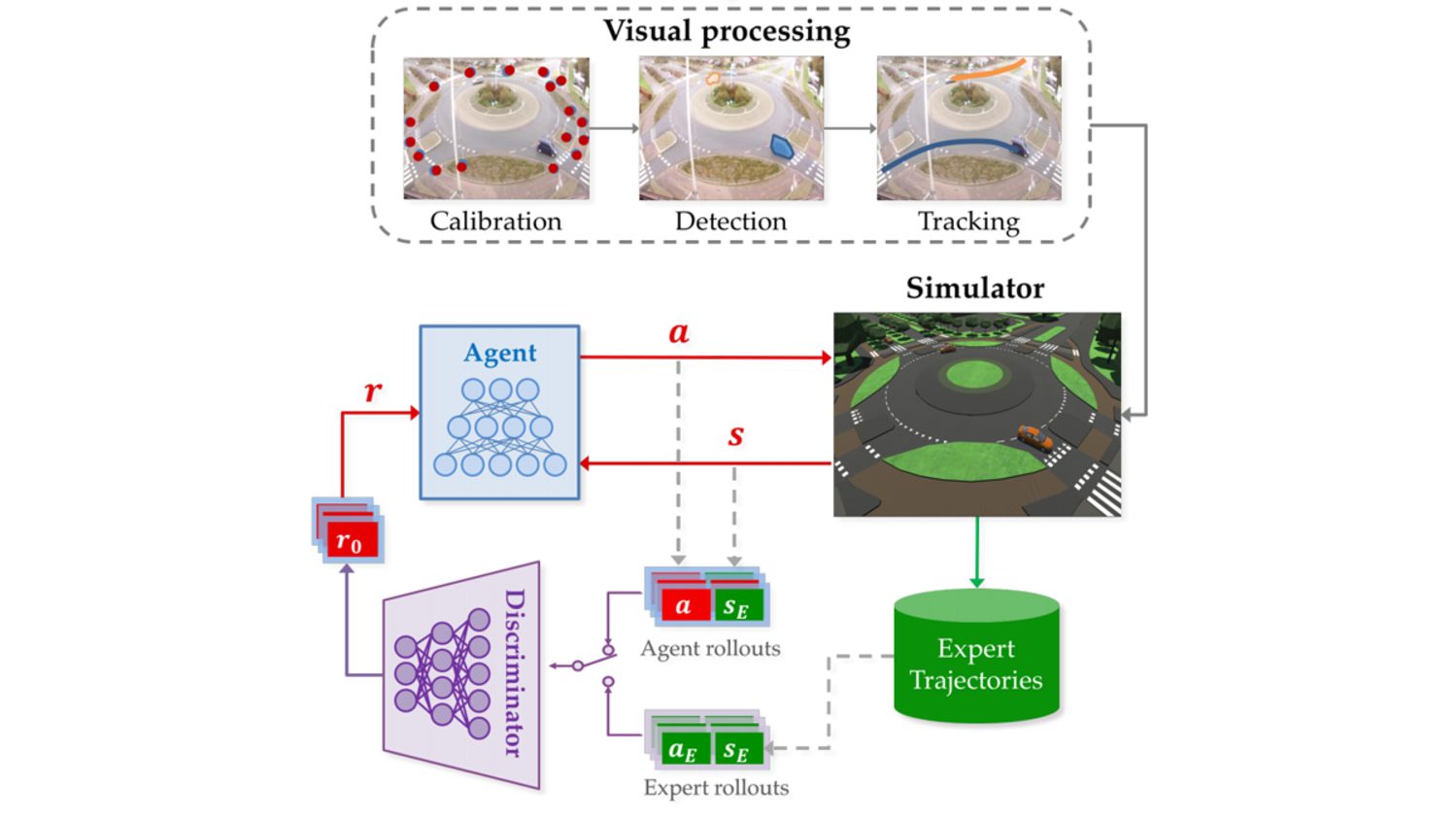 The contributions of this paper are two-fold: First, they present a vision pipeline that can track different road users and map their tracked trajectories to 3D space and is competitive with the state-of-the art approaches for image space tracking. Second, they extend generative adversarial imitation learning(GAIL), a state-of-the-art LfD method, with a novel curriculum-based training method that enables our agents to gradually learn to mimic temporally extended expert demonstrations and successfully generalize to unseen situations.
4.	Methodology
4.1	How to model this problem
4.2	Extracting Demonstrations
There are three main steps detection, calibration, and tracking.
For detection, our detector uses the bounding box output of a pre-trained model of Mask R-CNN based on the ResNet-101 architecture, pre-trained on the COCO dataset.
For calibration, we obtain a topdown satellite image of the scene from Google Maps and add landmark points to both camera and satellite images. We then undistort the camera image and use the landmark points to calculate the camera matrix. Given the camera calibration we map the detected bounding boxes into 3D by assuming that the detected object is a fixed height above the ground, with the height depending on its class. 
For tracking multiple objects, Our multiple object tracking module is similar to that of Deep SORT, which makes use of an appearance model to make associations. For each scene, they train an appearance model using a Siamese network (SN).
4.3	Simulation
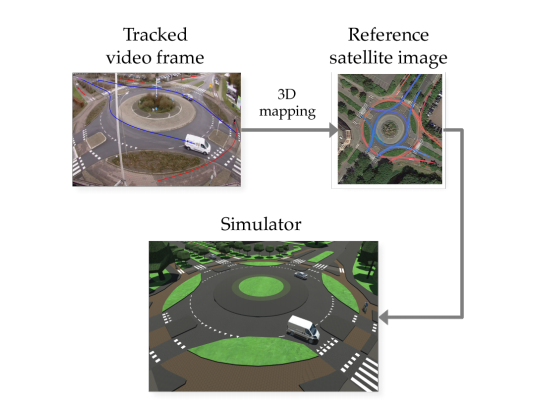 They use Google Maps as a reference to build a simulation of the scene in Unity
4.4	 Learning
4.4	 Learning
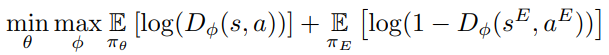 4.4	Learning
Given the trajectories extracted by the vision processing (section4.2), ViBe uses the simulator from section4.3 to learn a policy that matches those trajectories. Learning is based on GAIL, which leverages the simulator to train the agent’s behaviour for states beyond those in the demonstrations, avoiding the compounding errors of BC
However, in the original GAIL method, this interaction with the simulator means that the agent has control over the visited states from the beginning of learning. Consequently, it is likely to take bad actions that lead it to undesirable states, far from those visited by the expert, which in turn yields sparse rewards from the discriminator and slow agent learning.
4.4 Learning
To address this problem, we propose Horizon GAIL, which, like BC, bootstraps learning from the expert’s states, in this case to ensure a reliable reward signal from the discriminator. To prevent compounding errors, we use a novel horizon curriculum that slowly increases the number of timesteps for which the agent interacts with the simulator. Thus, only at the end of the curriculum does the agent have the full control over visited states that the original GAIL agent has from the beginning. This curriculum also encourages the discriminator to learn better representations early on
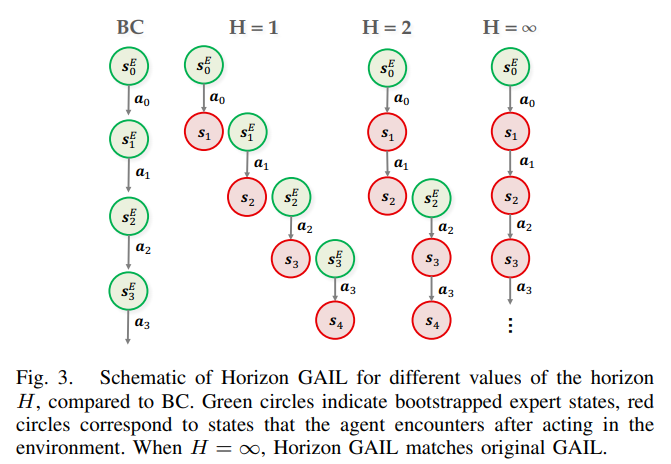 5.	Experimental details
5.1	Implimentation details
They evaluate ViBe on a complex multi-agent traffic scene involving a roundabout in Netherlands. The input data consists of 850 minutes of video at 15 Hz from the traffic camera observing the roundabout. Our vision pipeline identifies all the agents in the scene (e.g., cars, pedestrians and cyclists), and tracks their trajectories through time, resulting in around 10000 car trajectories.
5.2	Performance Metrics
To evaluate the ViBe vision module, they measure the reliability of the tracks it generates using the metrics introduced by Ristani et al: number of tracked trajectories(NT)， identity F1 score (IDF1), identity precision (IDP) and identity recall (IDR). These metrics are suitable because they reflect the key qualities of reliably tracked trajectories.
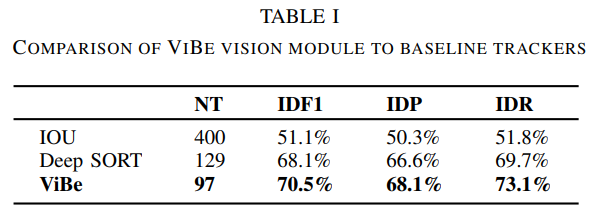 5.2	Performance Metrics
To evaluate our policies, we chose a 4000 timestep window of the test data and simulated all the cars within that interval. These windows do not overlap for each evaluation run. 
Unlike in reinforcement learning, where the true reward function is known, performance evaluation in LfD is not straightforward and typically no single metric suffices
During evaluation we record the positions and velocities of all simulated agents. Using kernel density estimation, we estimate probability distributions for speed and 2D space occupancy (i.e., locations in 2D space) as well as a joint distribution of velocities and space occupancy. The same distributions are computed for the ground truth data. We then measure the Jensen-Shannon divergence (JSD) between the data and the respective model generated distributions for these three quantities. We also measure how often the simulated agents collide with objects or other agents in the environment, i.e., the collision rate. Finally, we measure how often the agents fail to reach their goal.
5.3	Experimental results
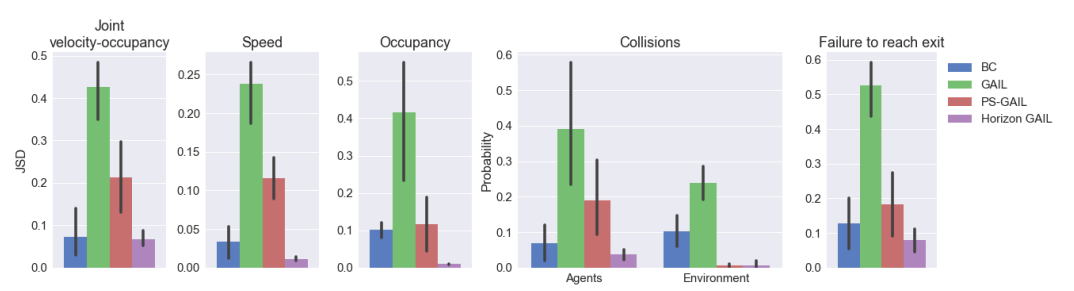 Results of evaluation across 4 independent 4000 timesteps of multi-agent simulations across different metrics: Jensen-Shannon divergence between joint velocity-occupancy, speed and occupancy distributions of ground truth and simulated agents. The collision probability, either with other agents or the environment. Probability of failing to reach the correct exit.
Thank you for your attention.
https://www.youtube.com/watch?v=K8ugVsW3Gm4&list=FLpUbjz-qhL7xBVyITCb1kTA&index=31